Fluctuations d’une fréquence selon les échantillons, Probabilités
Expérience aléatoire – Echantillonnage
Une expérience aléatoire est une expérience dont le résultat dépend du hasard.  La répétition de l’expérience conduit à un ensemble de résultats appelé échantillon. Le nombre de résultats constitue ce qu’on appelle la taille de l’échantillon.
Soit une expérience aléatoire, chacun des résultats possibles s'appelle une éventualité, un événement élémentaire ou une issue.
Fluctuation d’échantillonnage - probabilité
On remarque que la fréquence f relative à un caractère fluctue autour d’une valeur que l’on appellera la fréquence théorique de ce caractère. 
On observe une stabilisation relative des fréquences vers la probabilité de l’évènement quand  la taille n de l’échantillon augmente.
En effectuant la différence entre la plus grande et la plus petite des fréquences, on calcule l’étendue des fréquences qui permet de mesurer la fluctuation.
Dénombrer consiste à envisager toutes les issues, cela permet de calculer la probabilité d’un évènement. Pour calculer la probabilité p(A) de cet évènement A, on calcule le nombre de chances qu’il a de se produire par rapport au nombre total d’évènements possibles. On utilise la relation suivante : 	  
 
(nombre compris entre 0 et 1).
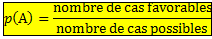 Exemples
Si on lance un dé dix fois de suite et qu’on obtient 5 fois un six, on se considèrera comme chanceux. À l’inverse, on dira d’une personne obtenant qu’un seul six en dix lancers qu’elle est malchanceuse. Dans le premier cas, obtenir un six est plus fréquent que dans le deuxième. 
Pour deux échantillons de même taille (10 résultats), on constate que la fréquence d’obtention d’un six varie beaucoup. On dit qu’elle fluctue.
On considère l’expérience consistant à jouer à pile ou face :

Pour deux lancers, écrire toutes les possibilités : 

De même pour trois lancers écrire toutes les possibilités : 


Quelle est la probabilité d’obtenir deux piles en deux lancers ?


Quelle est la probabilité d’obtenir trois piles en trois lancers ?


Quelle est la probabilité de l’évènement « Faire apparaître les deux côtés d’une pièce en deux lancers » ?
Pour deux lancers, il y a 4 possibilités : 
Pile - Pile ; Pile - Face ; Face - Pile ; Face - Face 
Arbre des issues :     

La probabilité d’obtenir deux piles en deux lancers est de 1 chance sur 4, p =
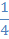 Pour trois lancers, il y a 8 possibilités : 
Pile - Pile - Pile ; Pile - Pile - Face ; Pile - Face - Pile ; Pile - Face - Face ;
Face - Pile - Pile ; Face - Pile - Face ; Face - Face - Pile ; Face - Face – Face
Arbre des issues :     


La probabilité d’obtenir trois piles est de 1 chance sur 8, p = 

Probabilité de l’évènement « Faire apparaître les deux côtés d’une pièce en deux lancers » :
probabilité de l'issue "Pile - Face" :
probabilité de l'issue "Face - Pile" :
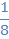 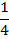 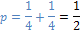 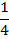